Præsentation af varer på en hjemmeside
Den enkelte vare
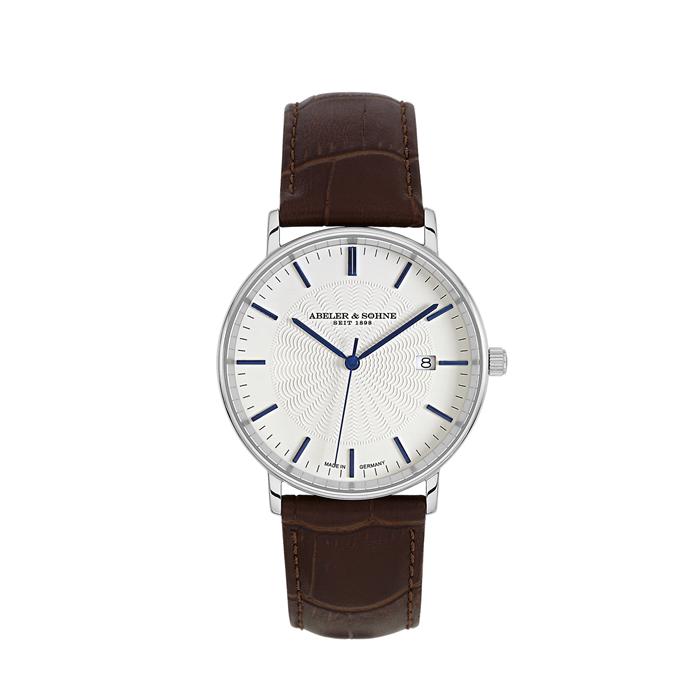 Reklamebillede
Stemningsbillede
Eksempel: www.ecco.com
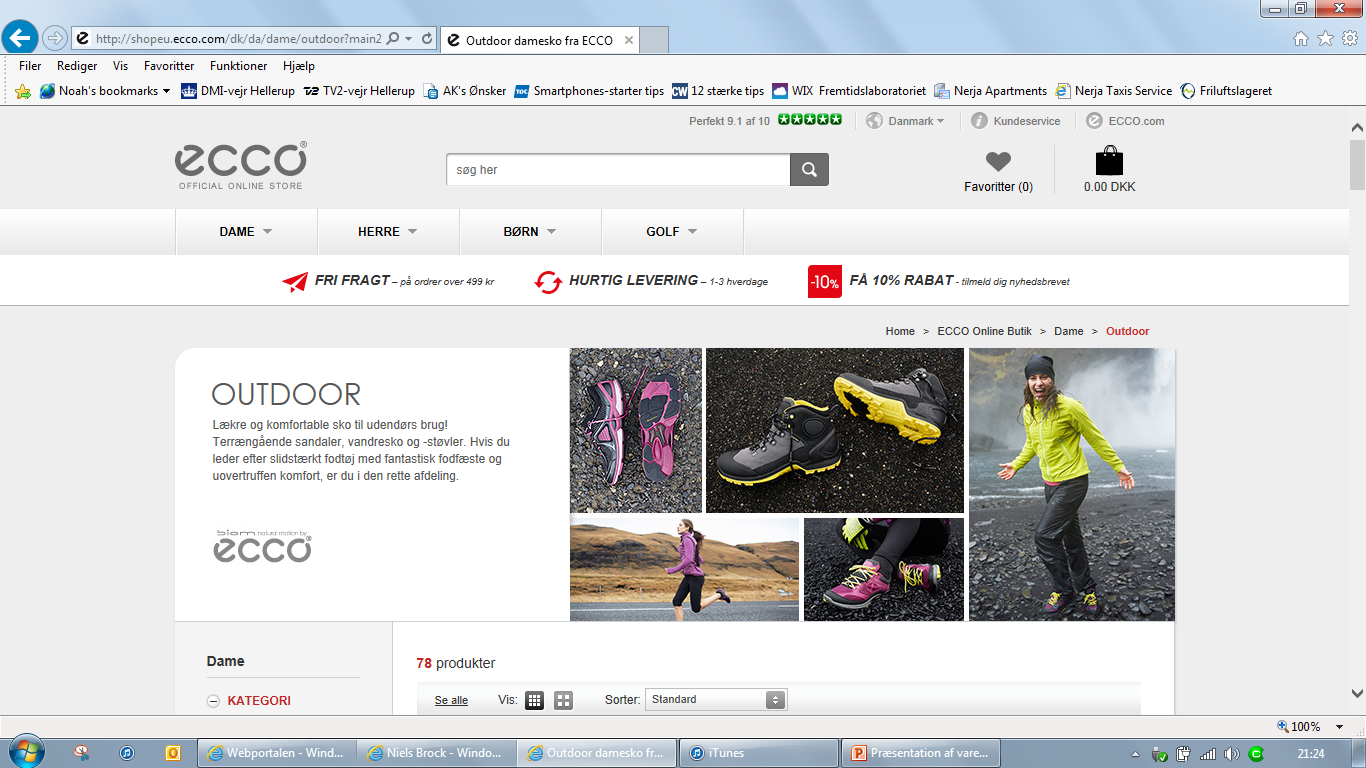 EKSEMPEL: www.adidas.com
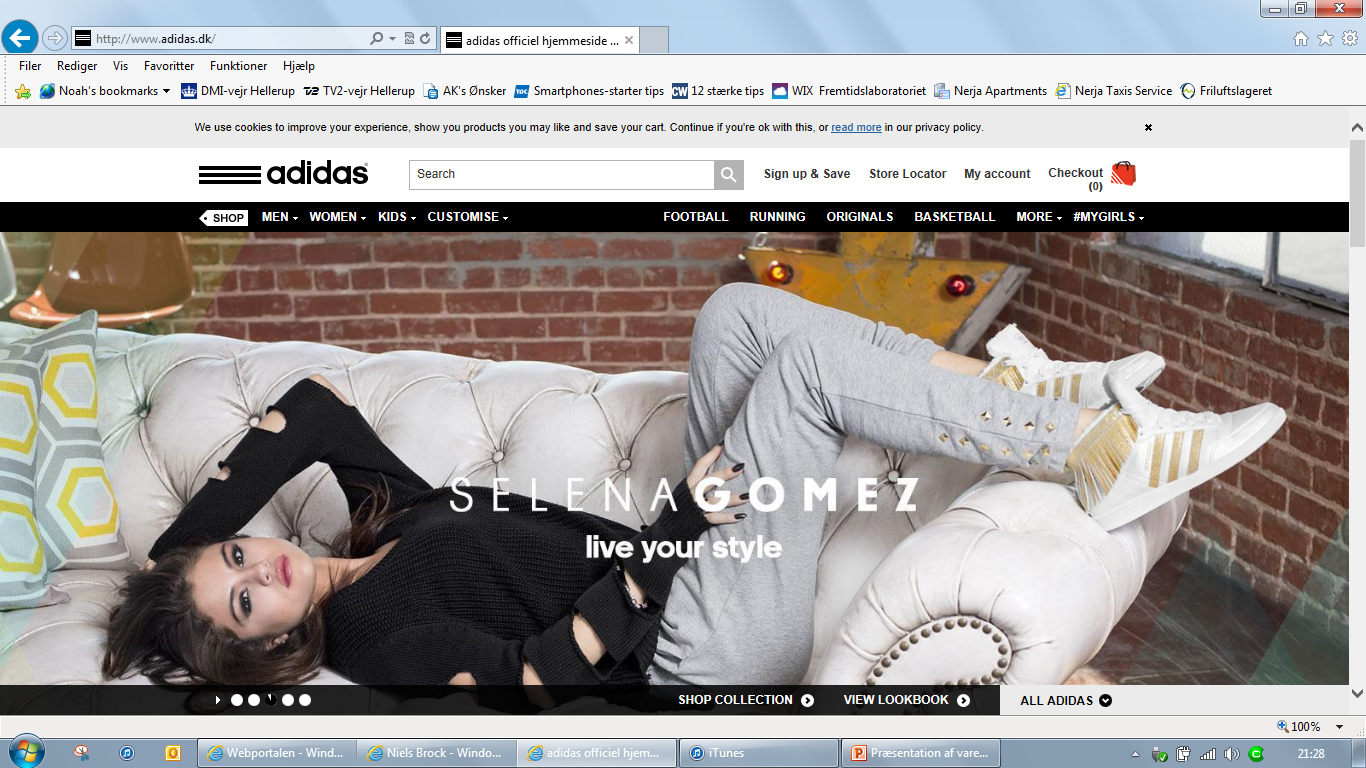